LOS NÚMEROS
THE NUMBERS
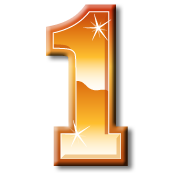 UNO
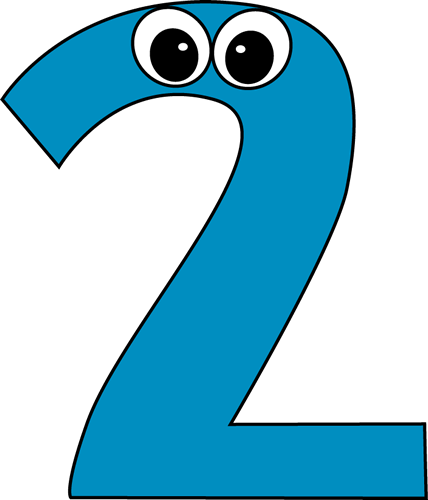 DOS
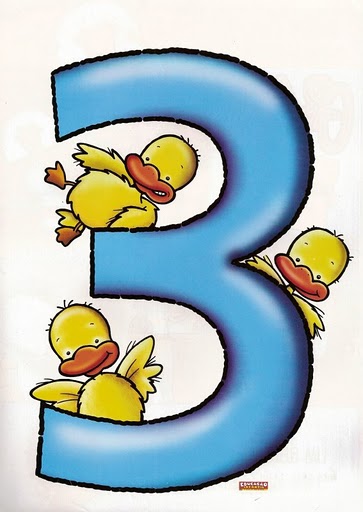 TRES
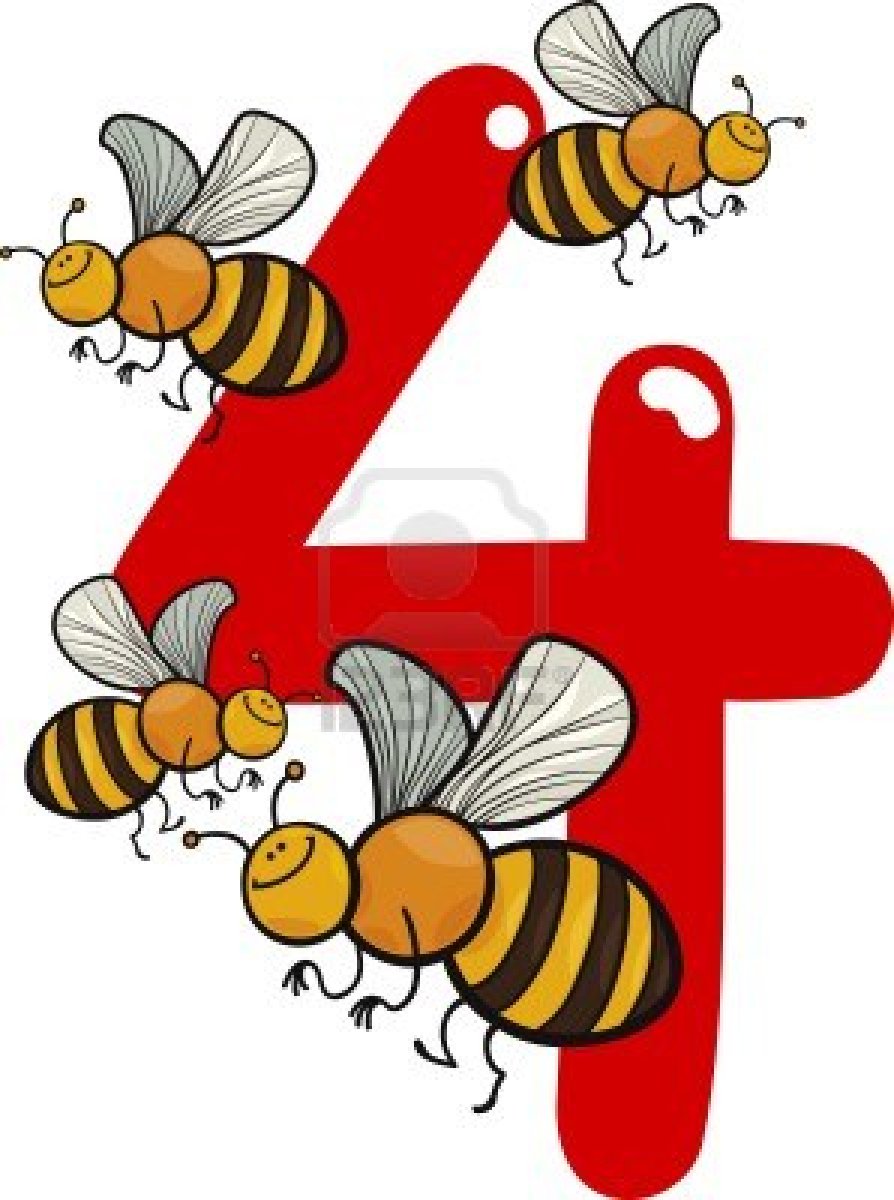 CUATRO
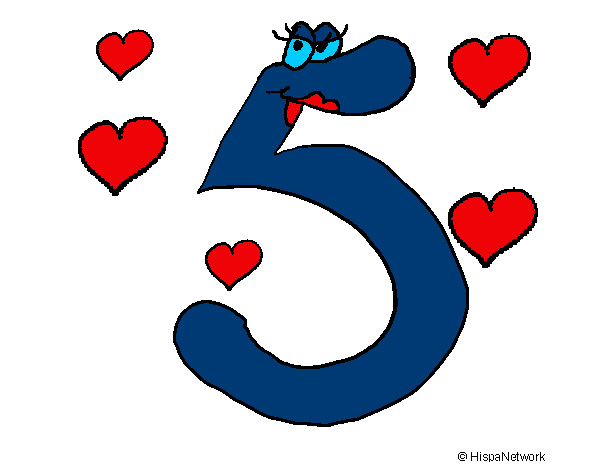 CINCO
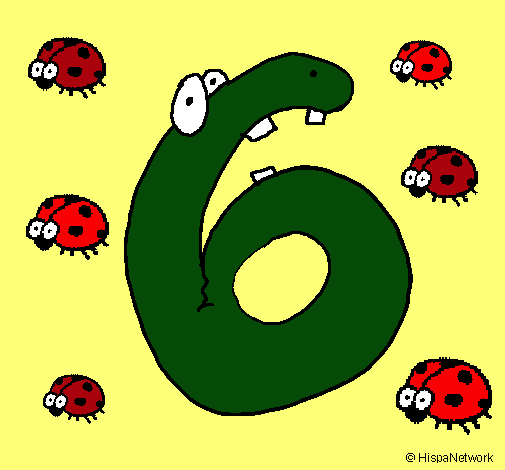 SEIS
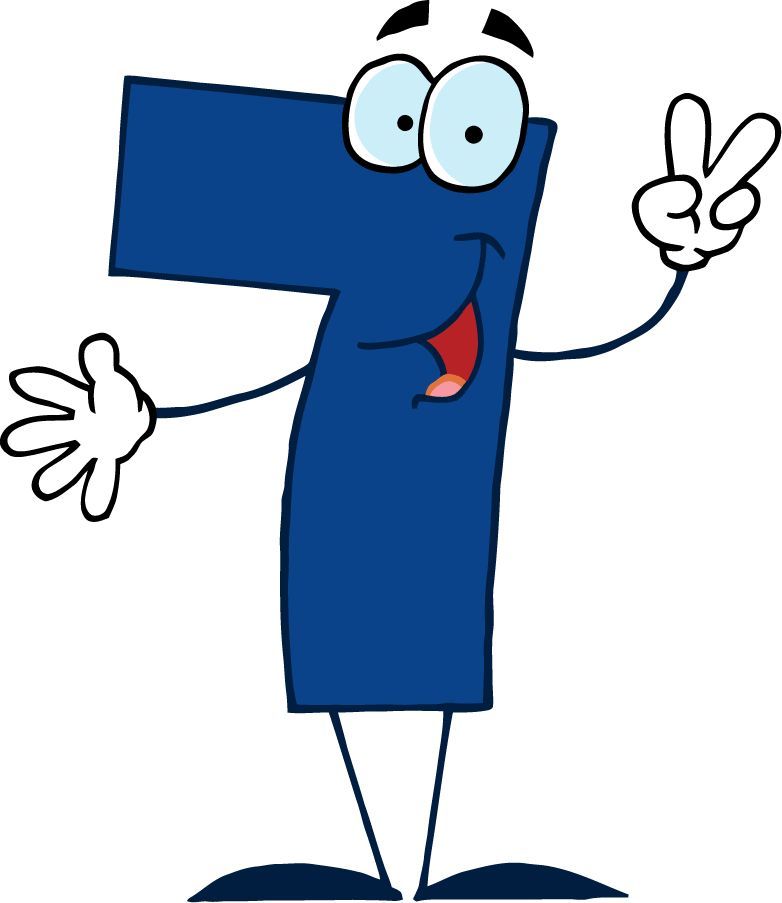 SIETE
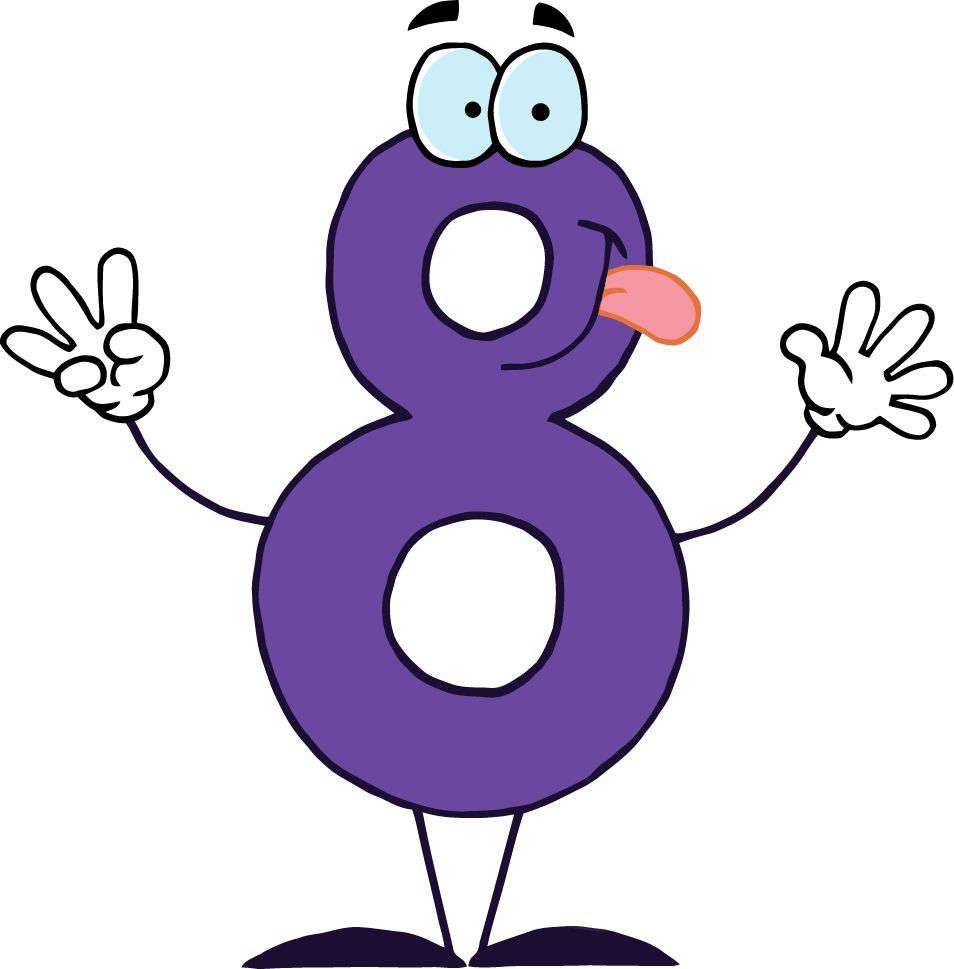 OCHO
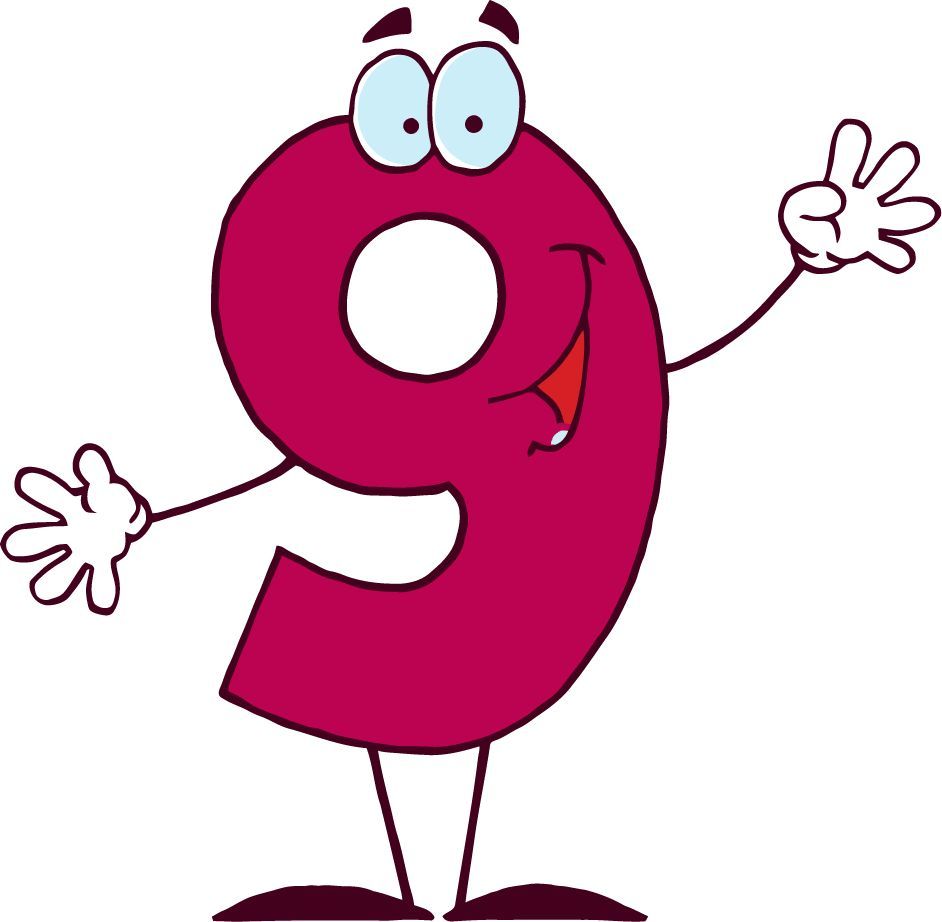 NUEVE
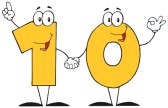 DIEZ
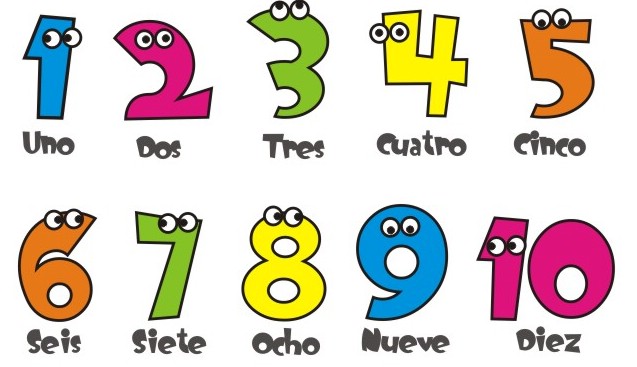 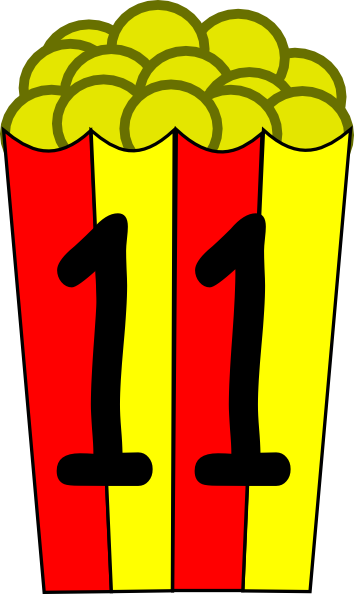 ONCE
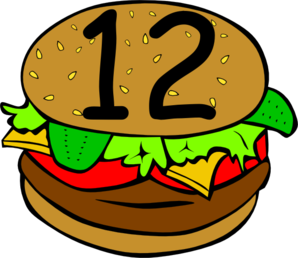 DOCE
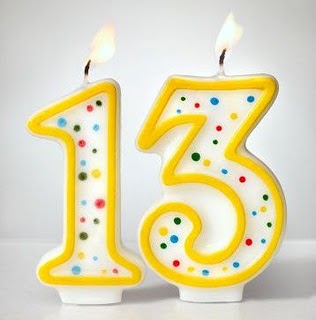 TRECE
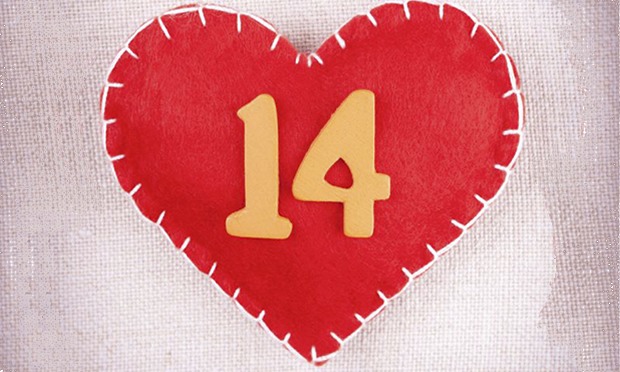 CATORCE
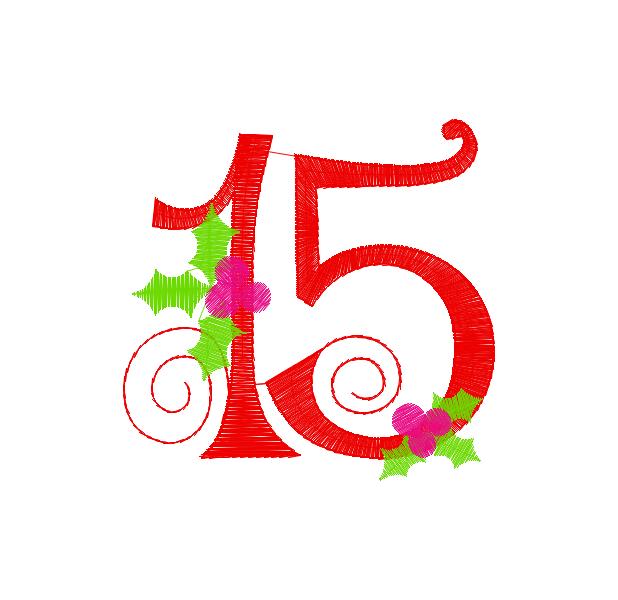 QUINCE
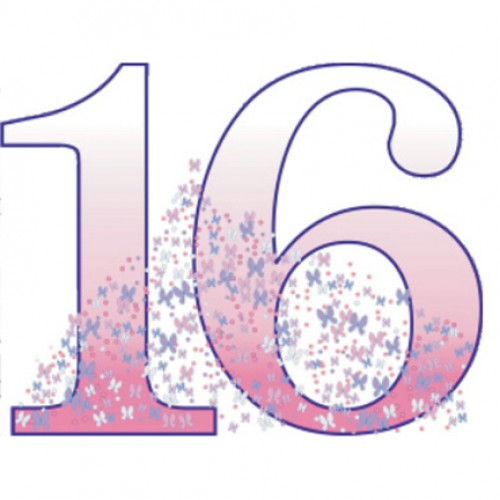 DIECISEIS
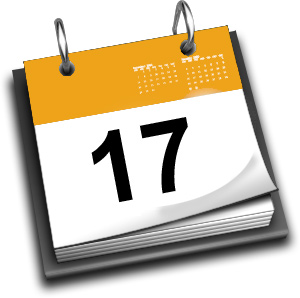 DIECISIETE
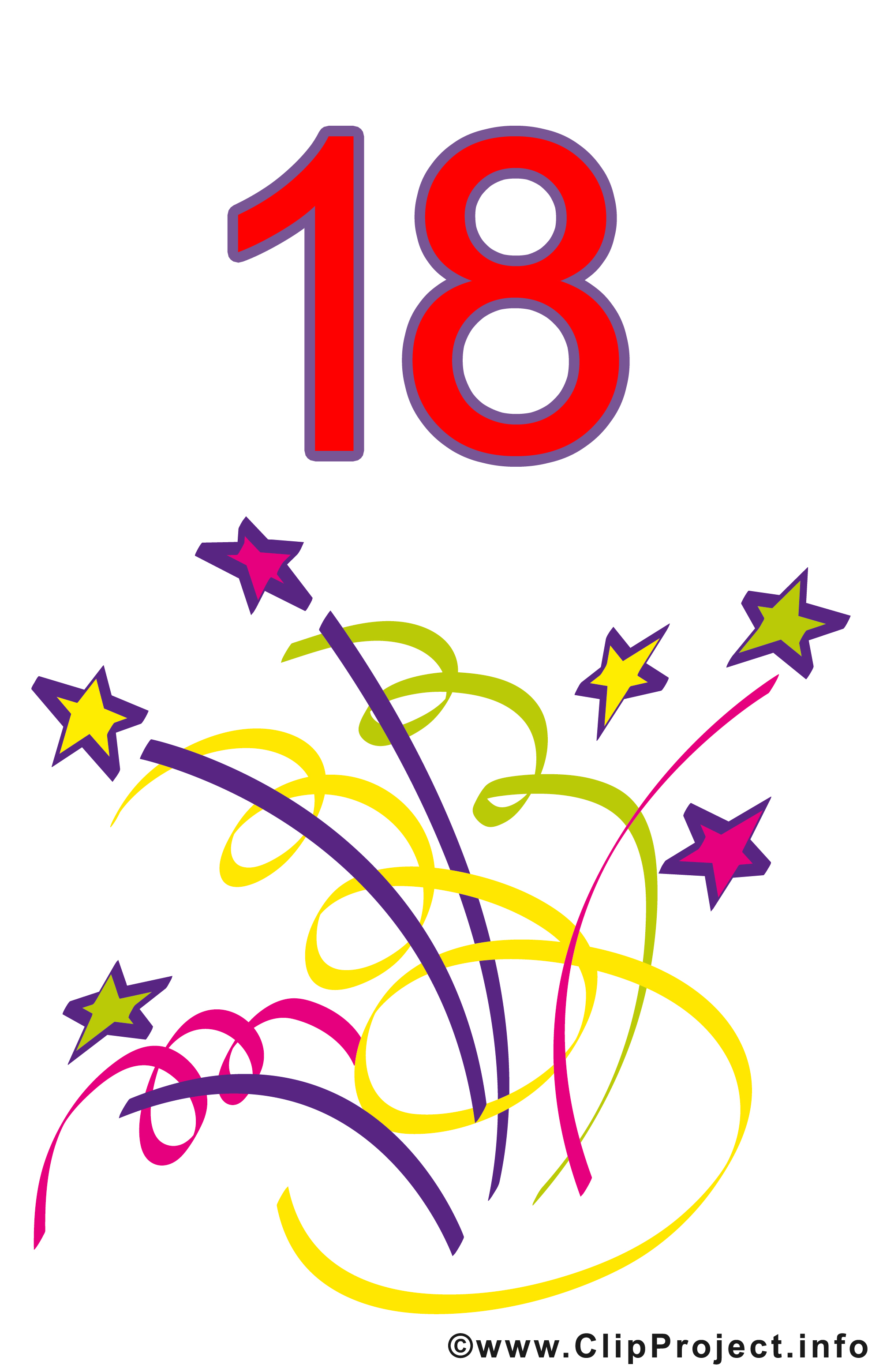 DIECIOCHO
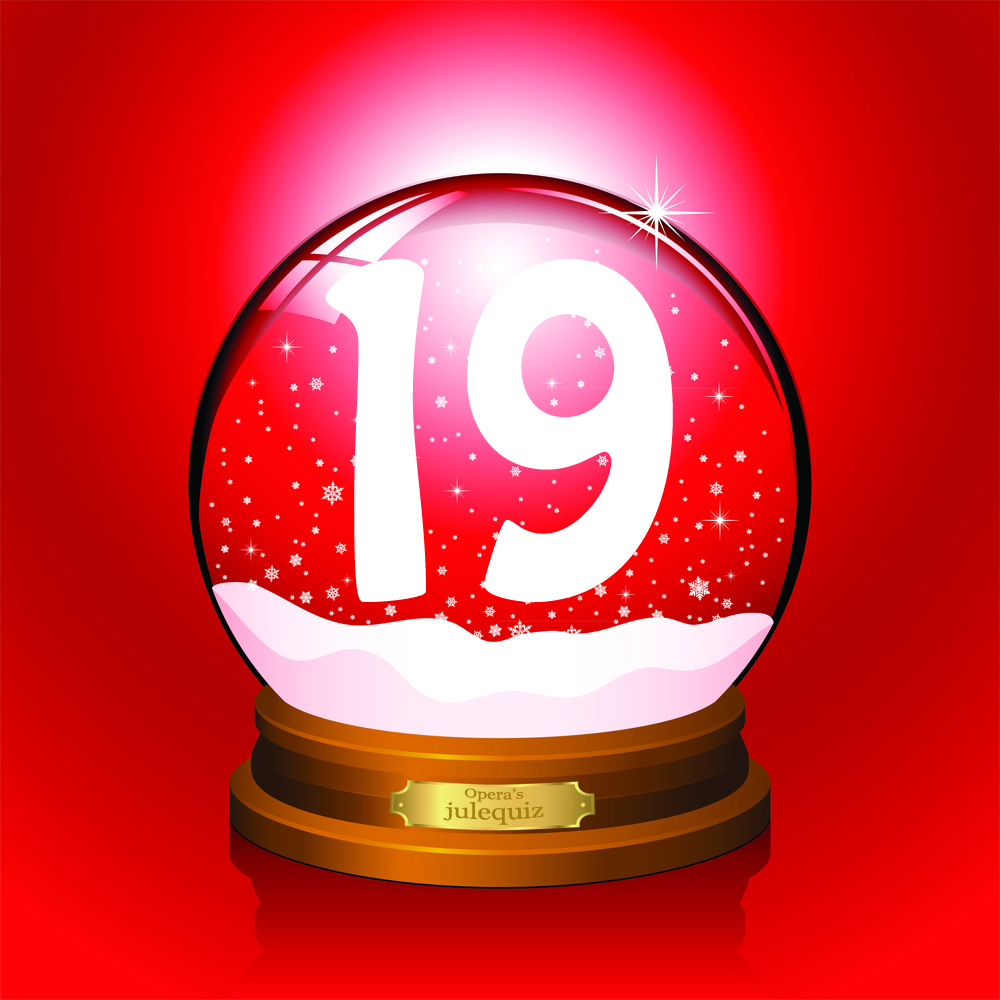 DIECINUEVE
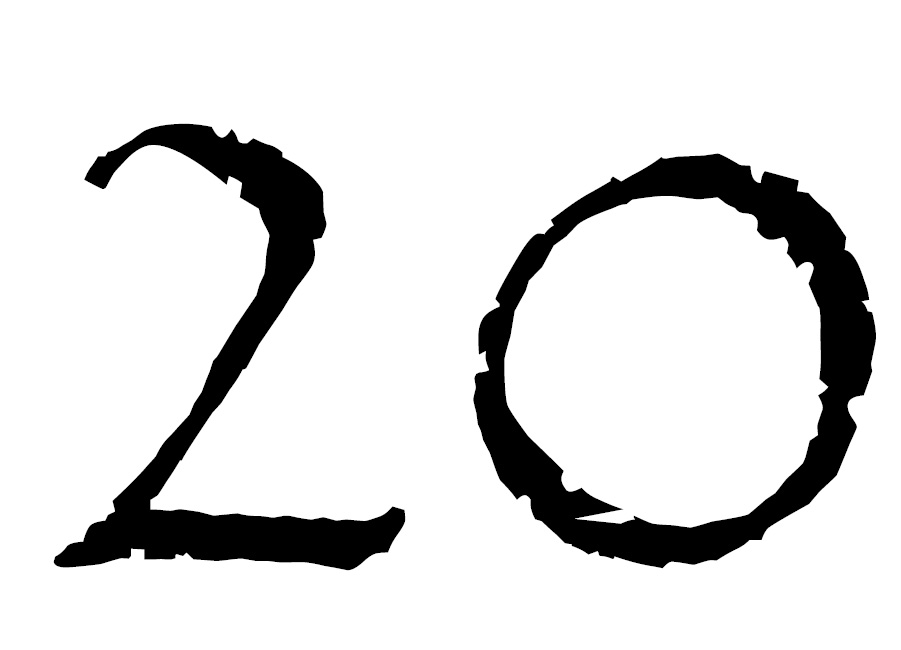 VEINTE